Bölüm hakkında bilgiler
2012
Doç.Dr.Rayımbek SULTANOV.
Öğretİm elemanlarI– 1
Öğretİm elemanlarI– 2
ÖĞRETİM ELEMANLARI– 3
Bilimsel yönler
BİLİMSEL BAŞARILAR
BÖLÜMÜN MADDİ VE TEKNİK BAZI – 1
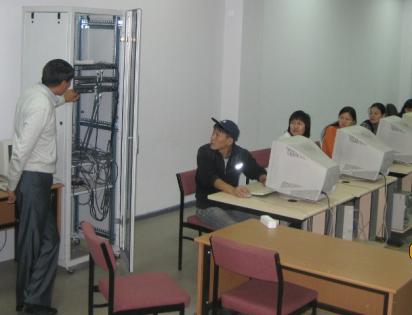 ÖĞRENCİLER – 1
ÖĞRENCİLER – 2
ÖĞRENCİLER VE EĞİTİM KALİTESİ
2012-yılı mezunları
Sınıfa göre puanlandırma
DERS DIŞINDA ÖĞRENCİLERİN KAZANÇLARI  VE  ÖĞRETİM ELEMANLARIN EK ÇALIŞMALARI
Üniversite içindeki Komisyonlar
CISCO şirketinin Kırgızistandaki yöneticileri için 2012-yılının Mayıs ayında düzenlenen Olimpiyatında 2 öğrenci 3-4’lükleri kazandılar.
Enformatik Altyapı Geliştirme Komisyonu
Muayene ve kabul komisyonu
Bilgisayar Malzemeleri İçin Muayene Komisyonu 
Web sayfasi geliştirme komisyonu
BÖLÜM YÖNETİMİNİ OPTİMİZE ETME
Bölüm içindeki ders sayısı 37%, bölüm dışında 63%. 2012-yılının Güz sömestrindeki Lisans programı ders yükü aşağıdaki gibidir.
ÖĞRENCİ BİLİMİNİ ARTTIRMAK ÜZERE YAPILMASI GEREKEN ÇALIŞMALAR
BÖLÜMÜN MADDİ VE TEKNİK BAZINI GELİŞTİRME
BÖLÜM İŞİNİ GELİŞTİRMEK İÇİN RİCALAR